Муниципальное бюджетное общеобразовательное учреждение «Средняя общеобразовательная школа№23»
Детская организация «Вселенная»
Представляет
Павшим героям посвящается…
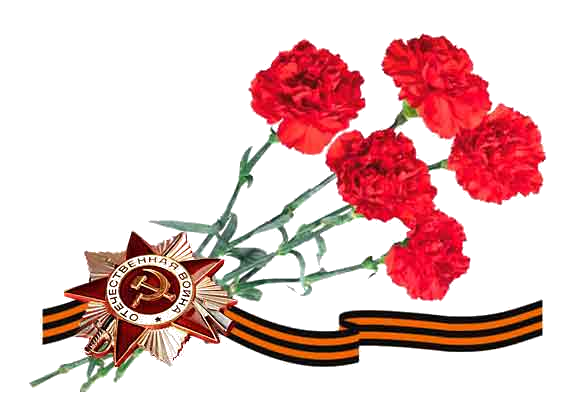 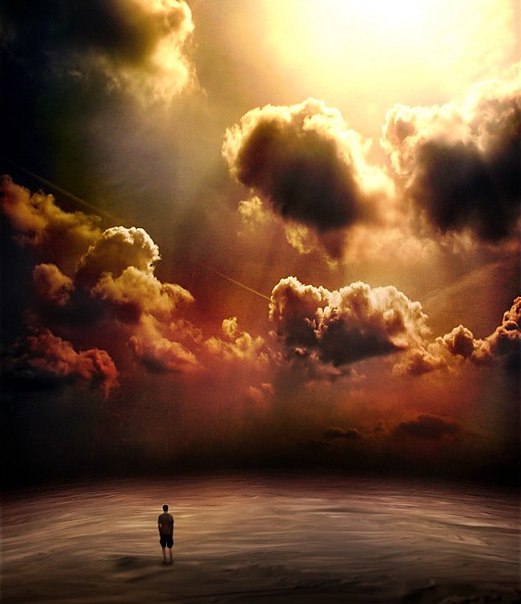 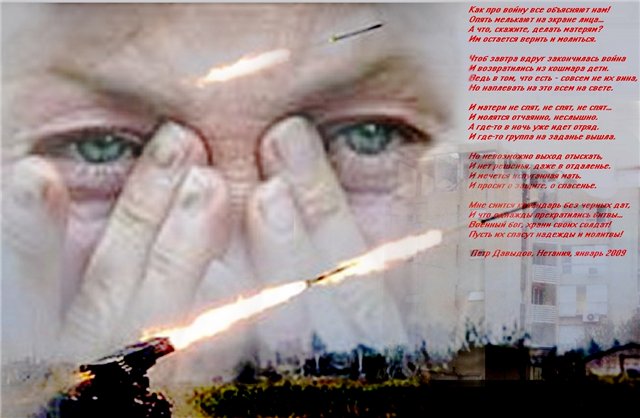 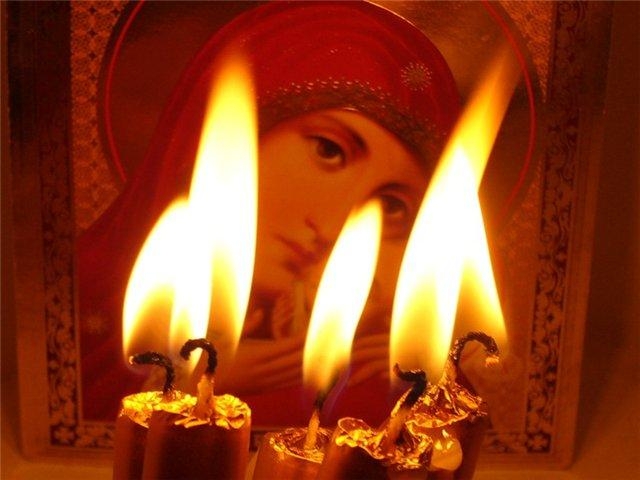 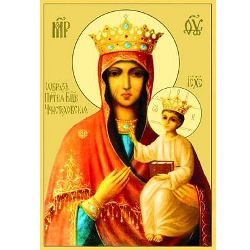 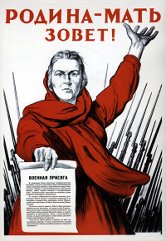 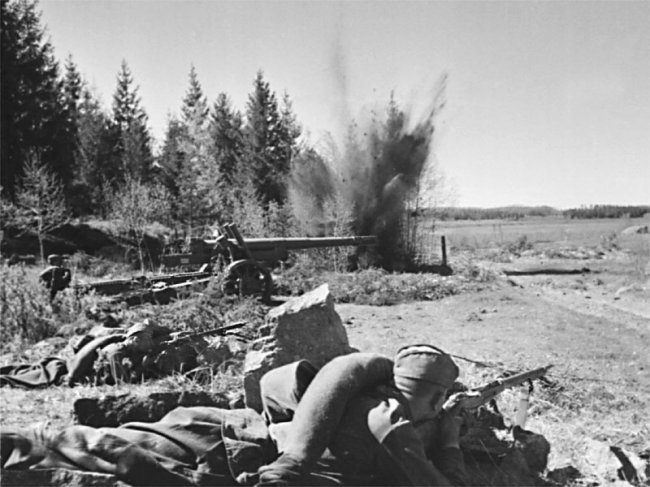 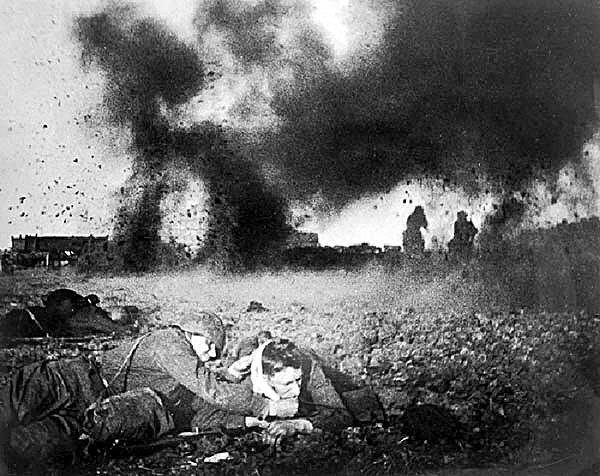 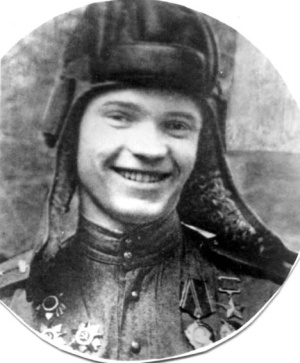 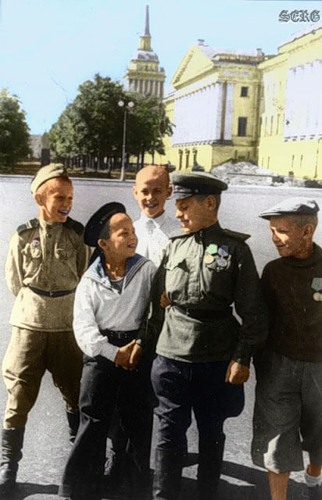 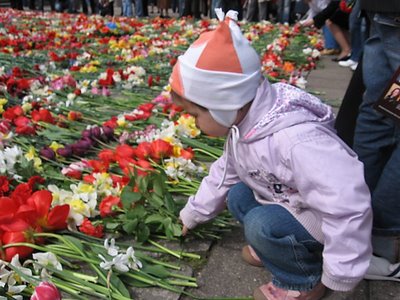 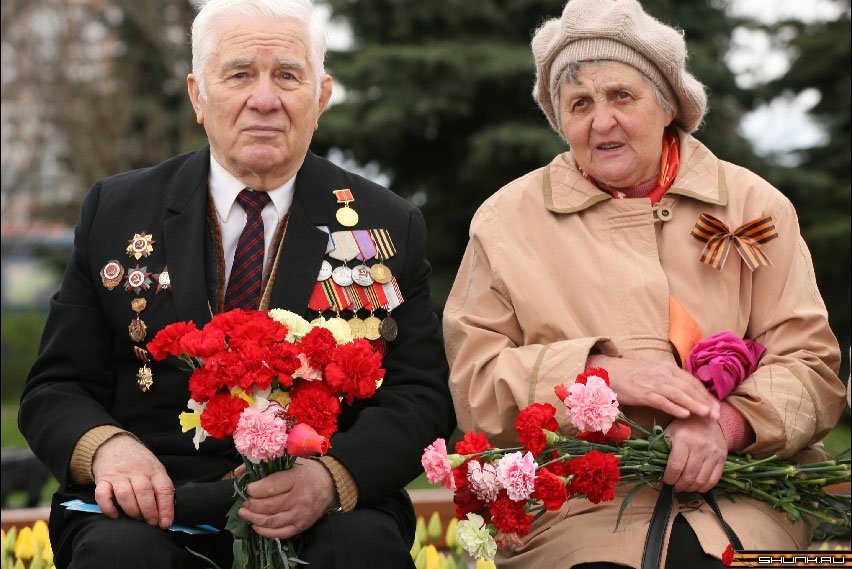 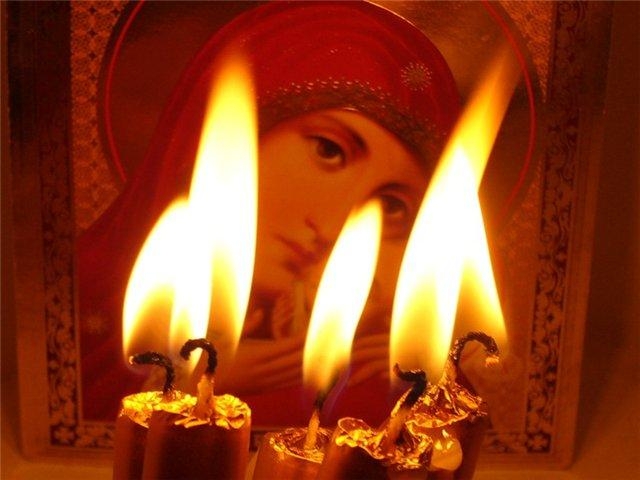 Вечная слава героям…
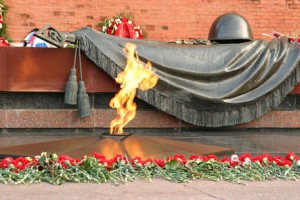 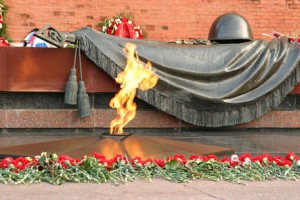